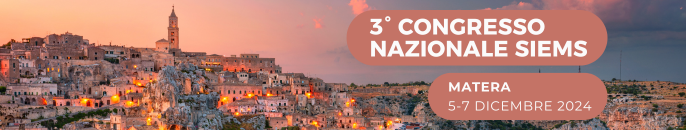 Titolo relazione
Dr./Prof – Dr.ssa/Prof.ssa NOME E COGNOME
Si dichiara conflitto di interesse con:NOME AZIENDE
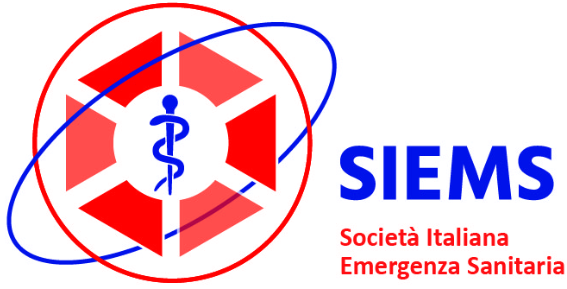